POWERPOINT
(TEMPLATE)
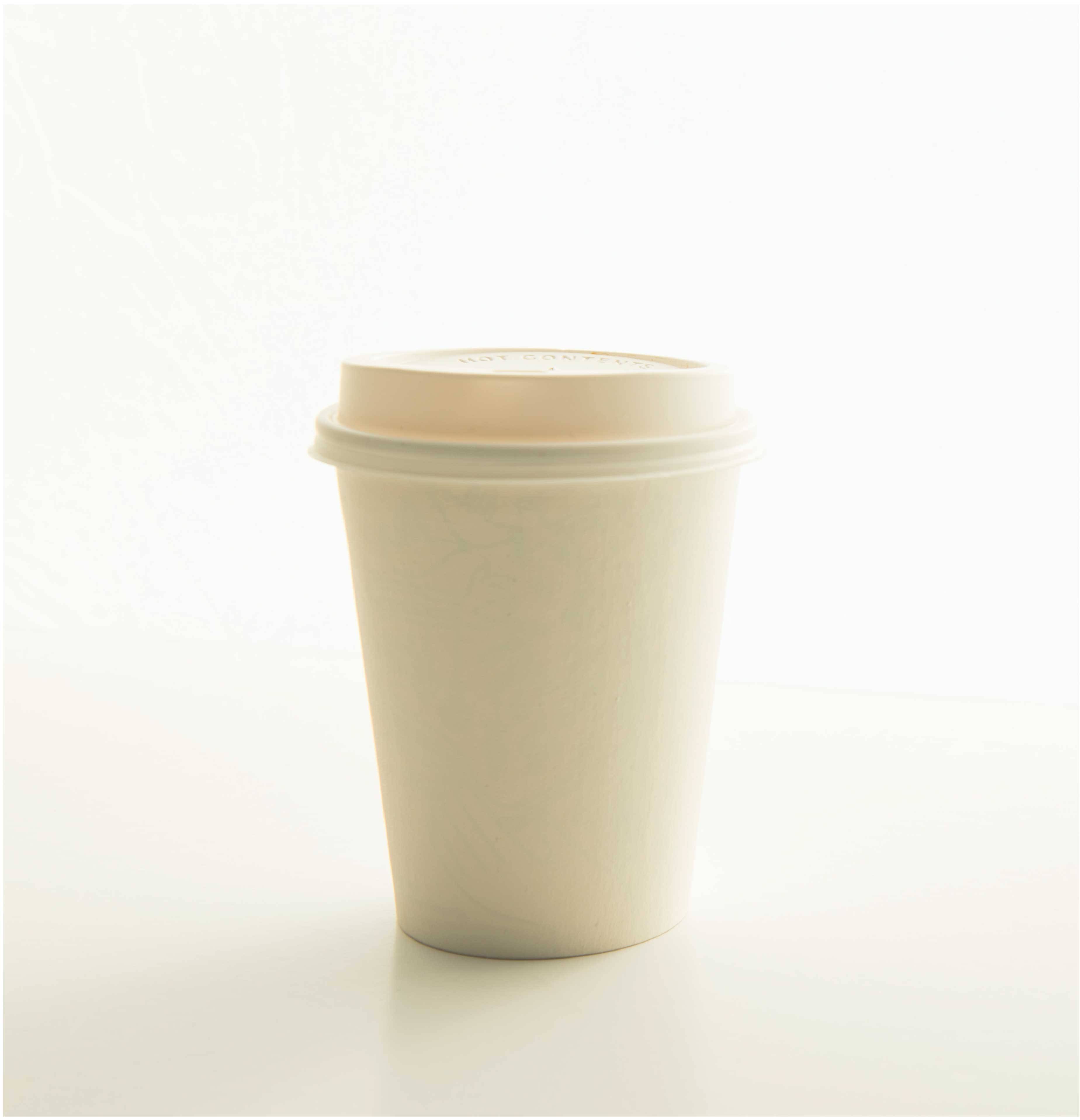 TEMPLATE
Lorem ipsum dolor sit amet, consectetadipiscing elitusl sed do eiusmod tempor incididunt ut labore et doloresd magnal aliqua. Ut enim ad minim veniam, quis nostrud exLoremoe ipsum dolor sit amet, consectetadipiscing elitl sed dou uesu
aliqua. Ut enim ad minim veniam, quis nostrud exLoremoe
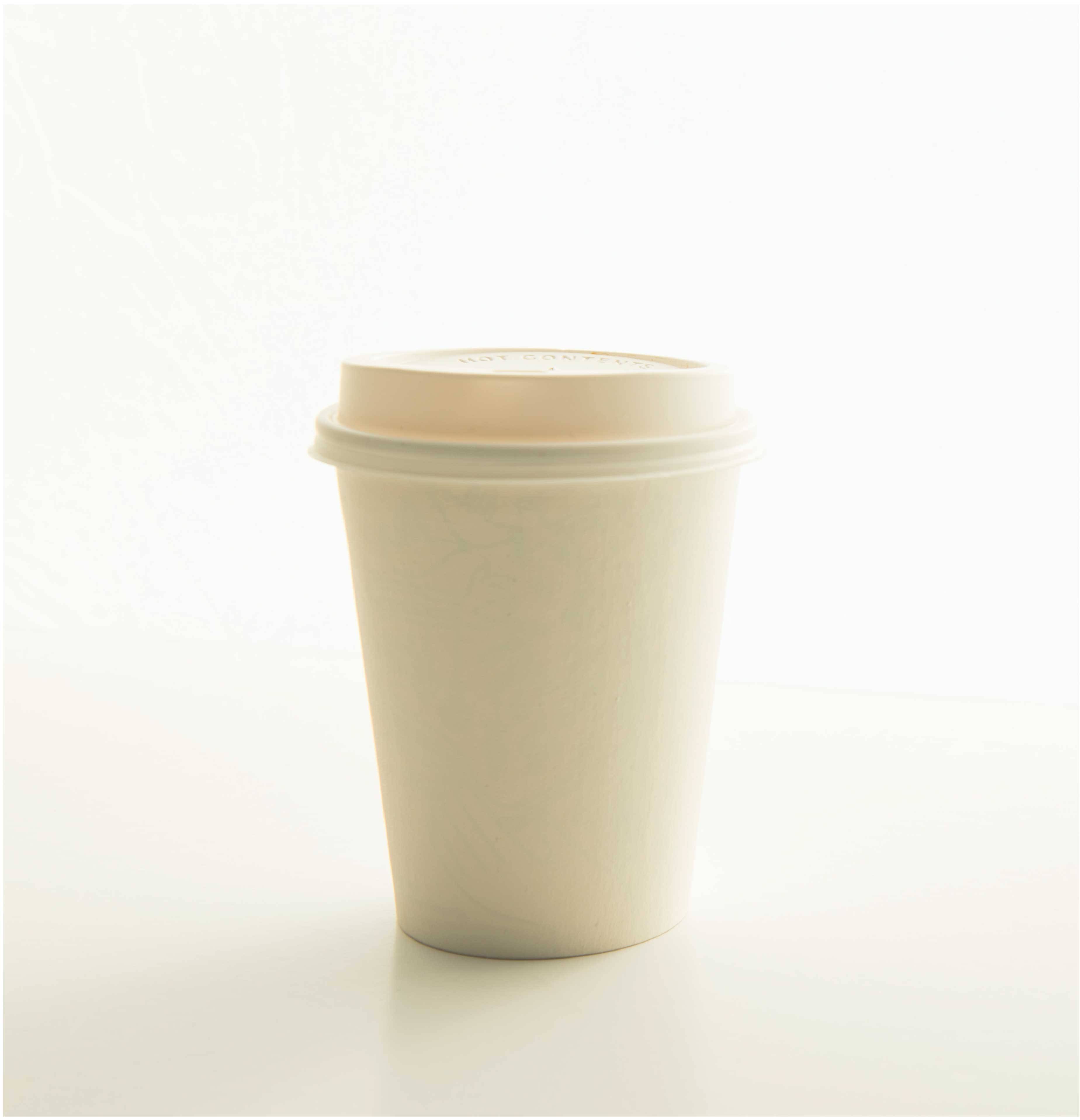 TEMPLATE
Lorem ipsum dolor sit amet, consectetadipiscing elitusl sed do eiusmod tempor incididunt ut labore et doloresd magnal aliqua. Ut enim ad minim veniam, quis nostrud exLoremoe ipsum dolor sit amet, consectetadipiscing elitl sed dou uesu
aliqua. Ut enim ad minim veniam, quis nostrud exLoremoe
TEMPLATE
Lorem ipsum dolor sit amet, consectetadipiscing elitusl sed do eiusmod tempor incididunt ut labore et doloresd magnal aliqua.
Lorem ipsum dolor sit amet, consectetadipiscing elitusl sed do eiusmod tempor incididunt ut labore et doloresd magnal aliqua.
Lorem ipsum dolor sit amet, consectetadipiscing elitusl sed do eiusmod tempor incididunt ut labore et doloresd magnal aliqua.
Lorem ipsum dolor sit amet, consectetadipiscing elitusl sed do eiusmod tempor incididunt ut labore et doloresd magnal aliqua.
Lorem ipsum dolor sit amet, consectetadipiscing elitusl sed do eiusmod tempor incididunt ut labore et doloresd magnal aliqua.
TEMPLATE
Lorem ipsum dolor sit amet, consectetadipiscing elitusl sed do eiusmod tempor incididunt ut labore et doloresd magnal aliqua.
Lorem ipsum dolor sit amet, consectetadipiscing elitusl sed do eiusmod tempor incididunt ut labore et doloresd magnal aliqua.
Lorem ipsum dolor sit amet, consectetadipiscing elitusl sed do eiusmod tempor incididunt ut labore et doloresd magnal aliqua.
Lorem ipsum dolor sit amet, consectetadipiscing elitusl sed do eiusmod tempor incididunt ut labore et doloresd magnal aliqua.
05
Lorem ipsum dolor sit amet, consectetadipiscing elitusl sed do eiusmod tempor incididunt ut labore et doloresd magnal aliqua.
06
TEMPLATE
Lorem ipsum dolor sit amet, consectetadipiscing elitusl sed do eiusmod tempor incididunt ut labore et doloresd magnal aliqua.
07
Lorem ipsum dolor sit amet, consectetadipiscing elitusl sed do eiusmod tempor incididunt ut labore et doloresd magnal aliqua.
Lorem ipsum dolor sit amet, consectetadipiscing elitusl sed do eiusmod tempor incididunt ut labore et doloresd magnal aliqua.
08
01
Lorem ipsum dolor sit amet, consectetadipiscing elitusl sed do eiusmod tempor incididunt ut labore et doloresd magnal aliqua.
02
Lorem ipsum dolor sit amet, consectetadipiscing elitusl sed do eiusmod tempor incididunt ut labore et doloresd magnal aliqua.
03
Lorem ipsum dolor sit amet, consectetadipiscing elitusl sed do eiusmod tempor incididunt ut labore et doloresd magnal aliqua.
04
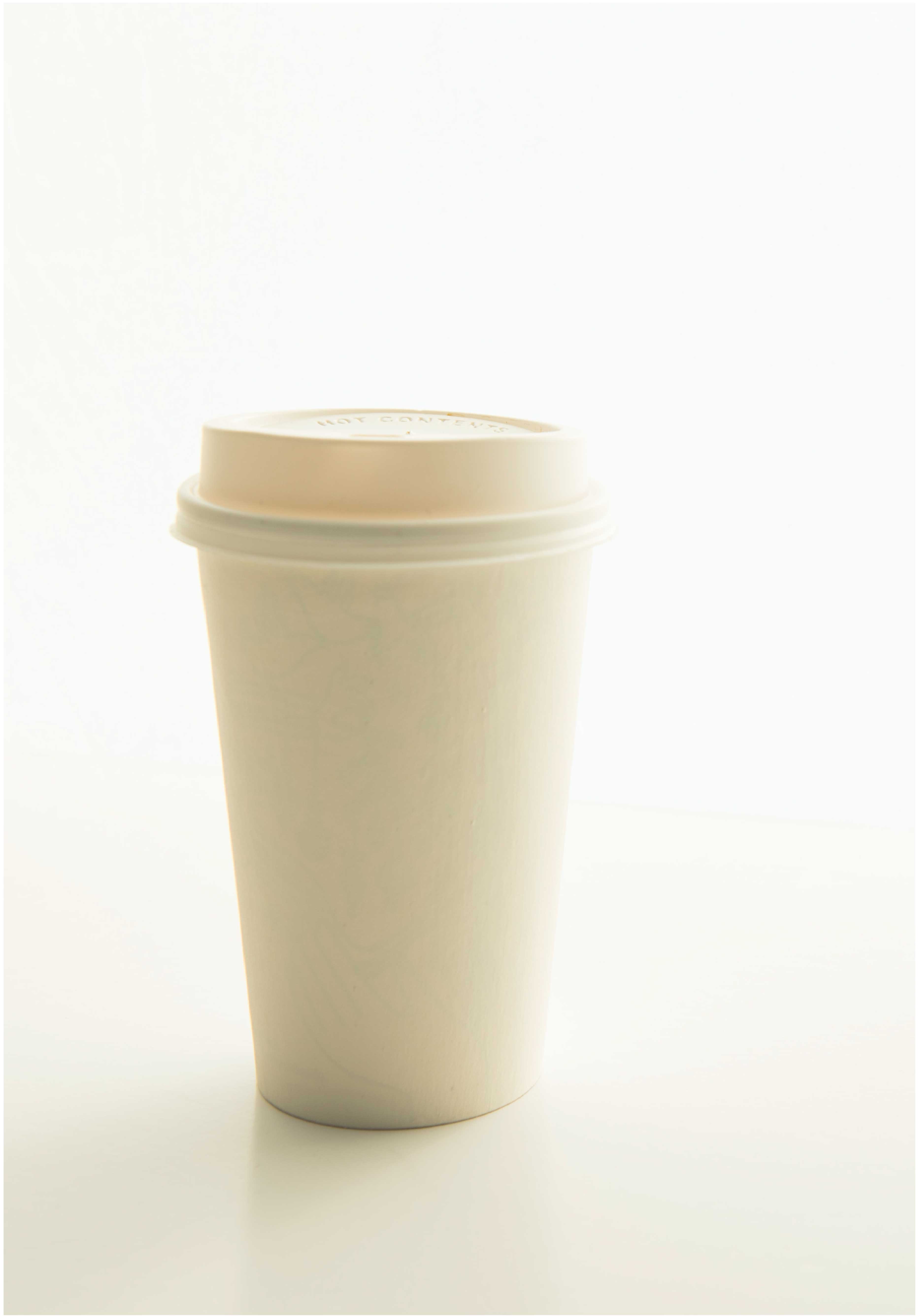 TEMPLATE
Lorem ipsum dolor sit amet, consectetadipiscing elitusl sed do eiusmod
Lorem ipsum dolor sit amet, consectetadipiscing elitusl sed do eiusmod tempor incididunt ut labore et doloresd magnal aliqua. Ut enim ad minim veniam, quis nostrud exLoremoe ipsum dolor sit amet, consectetadipiscing elitl sed dou uesu
aliqua. Ut enim ad minim veniam, quis nostrud exLoremoe
Lorem ipsum dolor sit amet, consectetadipiscing elitusl sed do eiusmod
Lorem ipsum dolor sit amet, consectetadipiscing elitusl sed do eiusmod
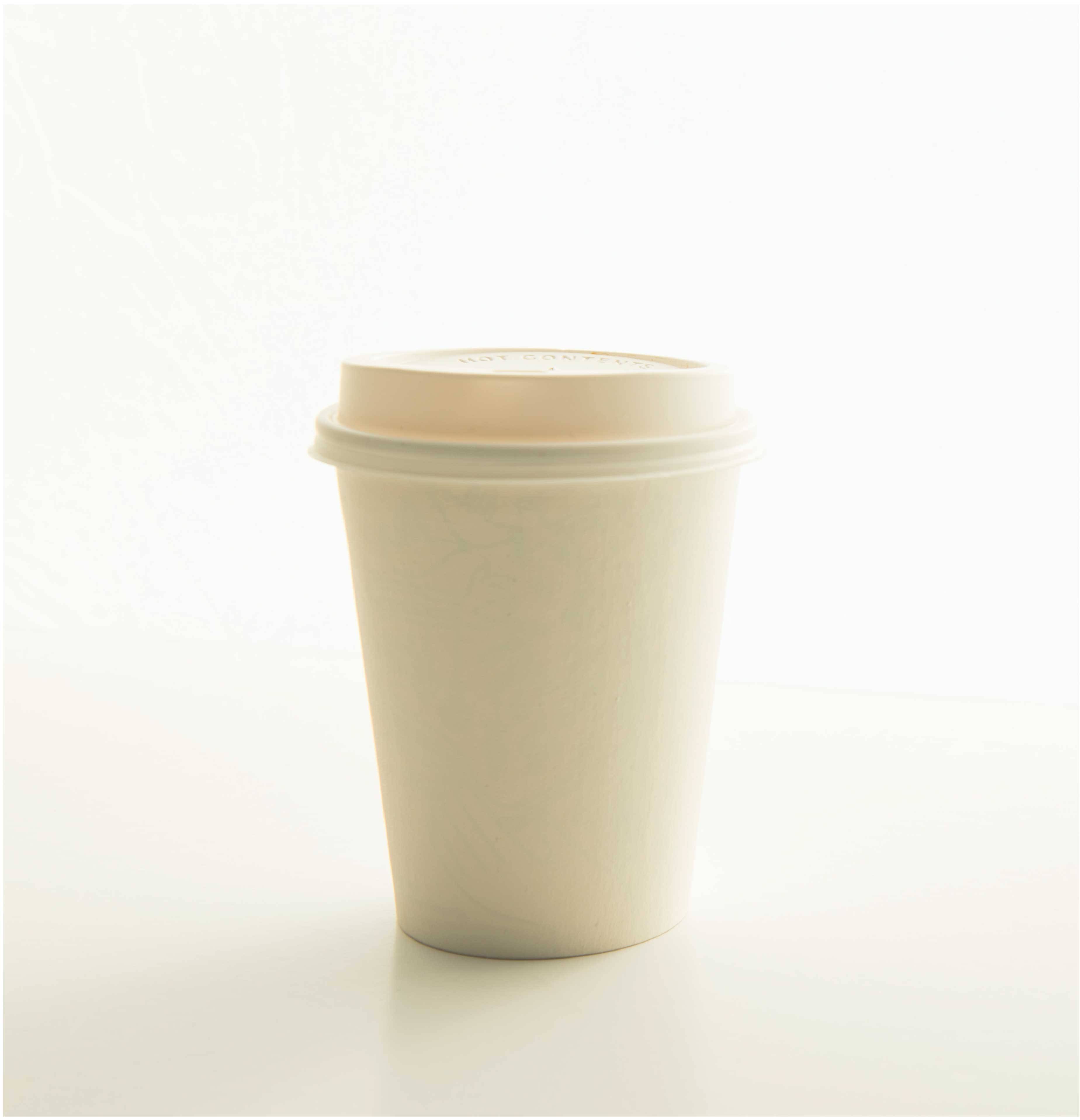 TEMPLATE
Lorem ipsum dolor sit amet, consectetadipiscing elitusl sed do eiusmod tempor incididunt ut labore et doloresd magnal aliqua. Ut enim ad minim veniam, quis nostrud exLoremoe ipsum dolor sit amet, consectetadipiscing elitl sed dou uesu
aliqua. Ut enim ad minim veniam, quis nostrud exLoremoe
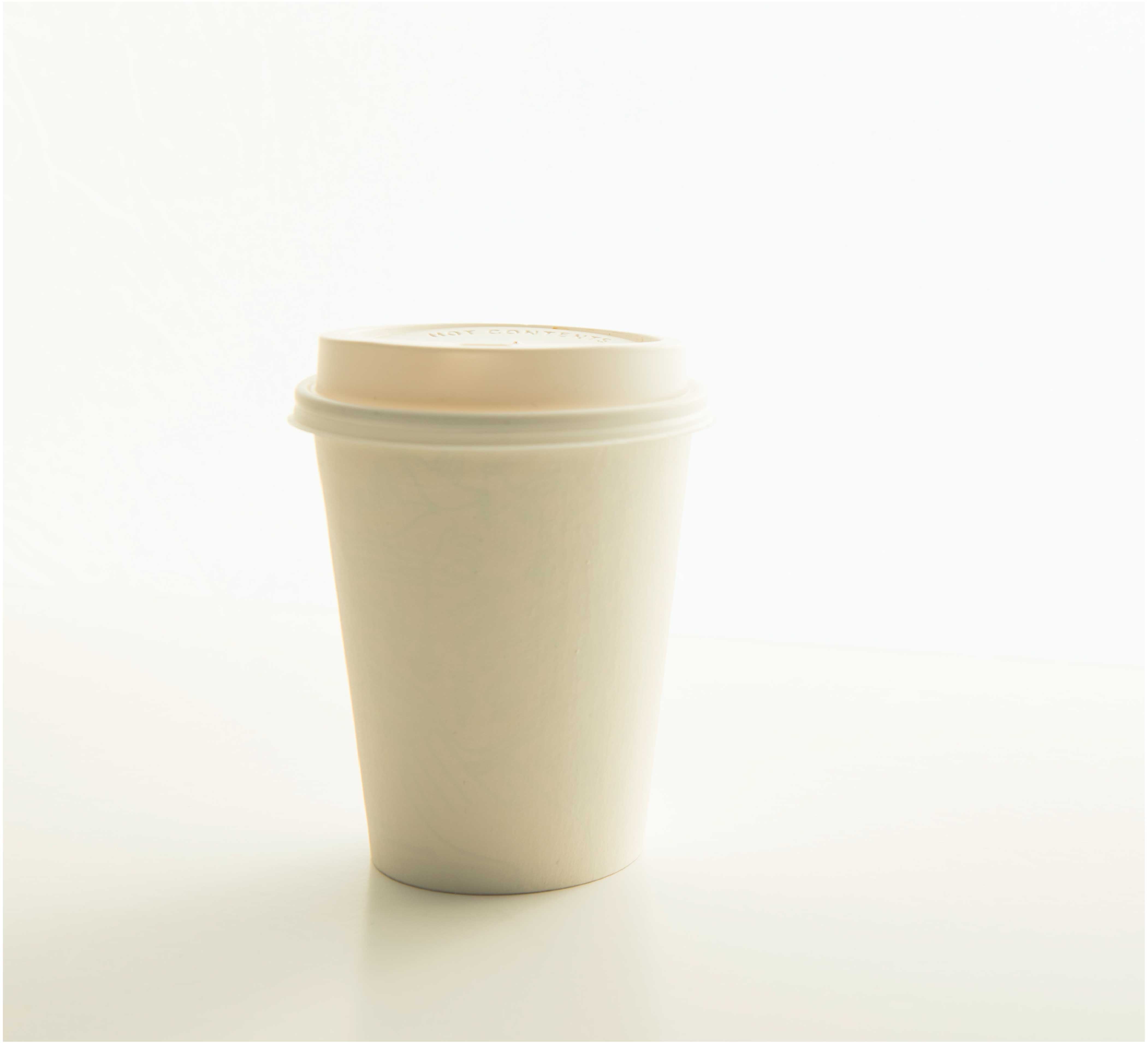 Lorem ipsum dolor sit amet, consectetadipiscing elitusl sed do eiusmod tempor incididunt ut labore et doloresd magnal aliqua.
Lorem ipsum dolor sit amet, consectetadipiscing elitusl sed do eiusmod tempor incididunt ut labore et doloresd magnal aliqua.
TEMPLATE
Lorem ipsum dolor sit amet, consectetadipiscing elitusl sed do eiusmod tempor incididunt ut labore et doloresd magnal aliqua. Ut enim ad minim veniam, quis nostrud exLoremoe ipsum dolor sit amet, consectetadipiscing elitl sed dou uesu
aliqua. Ut enim ad minim veniam, quis nostrud exLoremoe
Lorem ipsum dolor sit amet, consectetadipiscing elitusl sed do eiusmod tempor incididunt ut labore et doloresd magnal aliqua. Ut enim ad minim veniam, quis nostrud exLoremoe ipsum dolor sit amet, consectetadipiscing elitl sed dou uesu
aliqua. Ut enim ad minim veniam, quis nostrud exLoremoe
TEMPLATE
TEMPLATE
Lorem ipsum dolor sit amet, consectetadipiscing elitusl sed do eiusmod tempor incididunt ut labore et doloresd magnal aliqua. Ut enim ad minim veniam, quis nostrud exLoremoe ipsum dolor sit amet, consectetadipiscing elitl sed dou uesu
aliqua. Ut enim ad minim veniam, quis nostrud exLoremoe
TEMPLATE
TEMPLATE
Lorem ipsum dolor sit amet, consectetadipiscing elitusl sed do eiusmod tempor incididunt.
Lorem ipsum dolor sit amet, consectetadipiscing elitusl sed do eiusmod tempor incididunt.
Lorem ipsum dolor sit amet, consectetadipiscing elitusl sed do eiusmod tempor incididunt.
Lorem ipsum dolor sit amet, consectetadipiscing elitusl sed do eiusmod tempor incididunt.
Lorem ipsum dolor sit amet, consectetadipiscing elitusl sed do eiusmod tempor incididunt.
Lorem ipsum dolor sit amet, consectetadipiscing elitusl sed do eiusmod tempor incididunt.
Lorem ipsum dolor sit amet, consectetadipiscing elitusl sed do eiusmod tempor incididunt.
Lorem ipsum dolor sit amet, consectetadipiscing elitusl sed do eiusmod tempor incididunt.
Lorem ipsum dolor sit amet, consectetadipiscing elitusl sed do eiusmod tempor incididunt.
Lorem ipsum dolor sit amet, consectetadipiscing elitusl sed do eiusmod tempor incididunt.
Lorem ipsum dolor
Lorem ipsum dolor
Lorem ipsum dolor sit amet, consectetadipiscing elitusl sed do eiusmod tempor incididunt ut labore
Lorem ipsum dolor sit amet, consectetadipiscing elitusl sed do eiusmod tempor incididunt ut labore
Lorem ipsum dolor
Lorem ipsum dolor
Lorem ipsum dolor sit amet, consectetadipiscing elitusl sed do eiusmod tempor incididunt ut labore
Lorem ipsum dolor sit amet, consectetadipiscing elitusl sed do eiusmod tempor incididunt ut labore
TEMPLATE
TEMPLATE
Lorem ipsum dolor
Lorem ipsum dolor sit amet, consectetadipiscing elitusl sed do eiusmod tempor incididunt ut labore
TEMPLATE
75%
Lorem ipsum dolor sit amet, consectetadipiscing elitusl sed do eiusmod tempor incididunt ut labore et doloresd magnal aliqua. Ut enim ad minim veniam, quis nostrud exLoremoe ipsum dolor sit amet, consectetadipiscing elitl sed dou uesu
aliqua. Ut enim ad minim veniam, quis nostrud exLoremoe
Lorem ipsum dolor sit amet, consectetadipiscing elitusl sed do eiusmod tempor incididunt ut labore et doloresd magnal aliqua. Ut enim ad minim veniam, quis nostrud exLoremoe ipsum dolor sit amet, consectetadipiscing elitl sed dou uesu
aliqua. Ut enim ad minim veniam, quis nostrud exLoremoe
25%
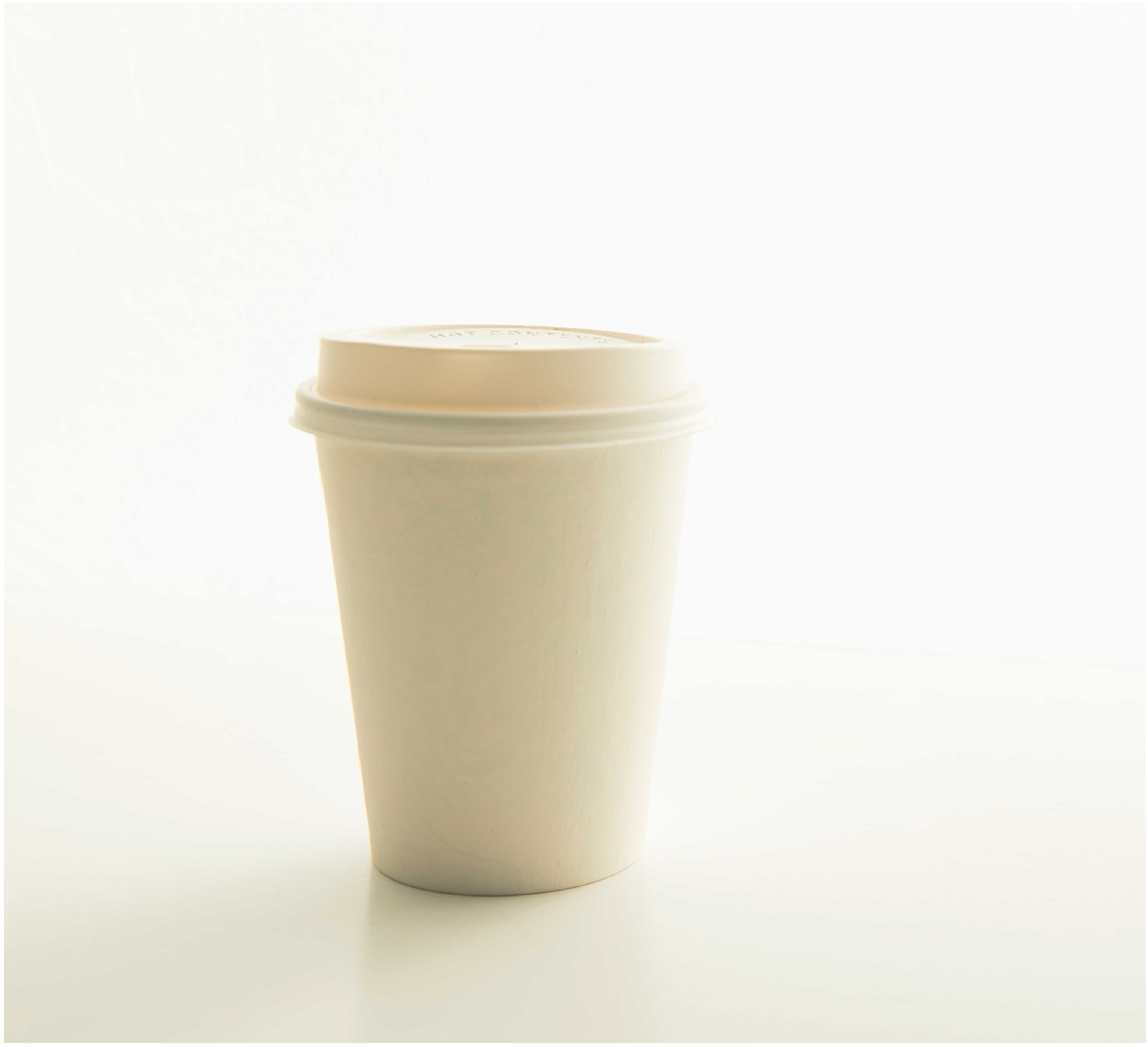 TEMPLATE
Lorem ipsum dolor sit amet, consectetadipiscing elitusl sed do eiusmod tempor incididunt ut labore et doloresd magnal aliqua. Ut enim ad minim veniam, quis nostrud exLoremoe ipsum dolor sit amet, consectetadipiscing elitl sed dou uesu
aliqua. Ut enim ad minim veniam, quis nostrud exLoremoe
Lorem ipsum dolor sit amet, consectetadipiscing elitusl sed do eiusmod tempor incididunt ut labore et doloresd magnal aliqua. Ut enim ad minim veniam, quis nostrud exLoremoe ipsum dolor sit amet, consectetadipiscing elitl sed dou uesu
aliqua. Ut enim ad minim veniam, quis nostrud exLoremoe
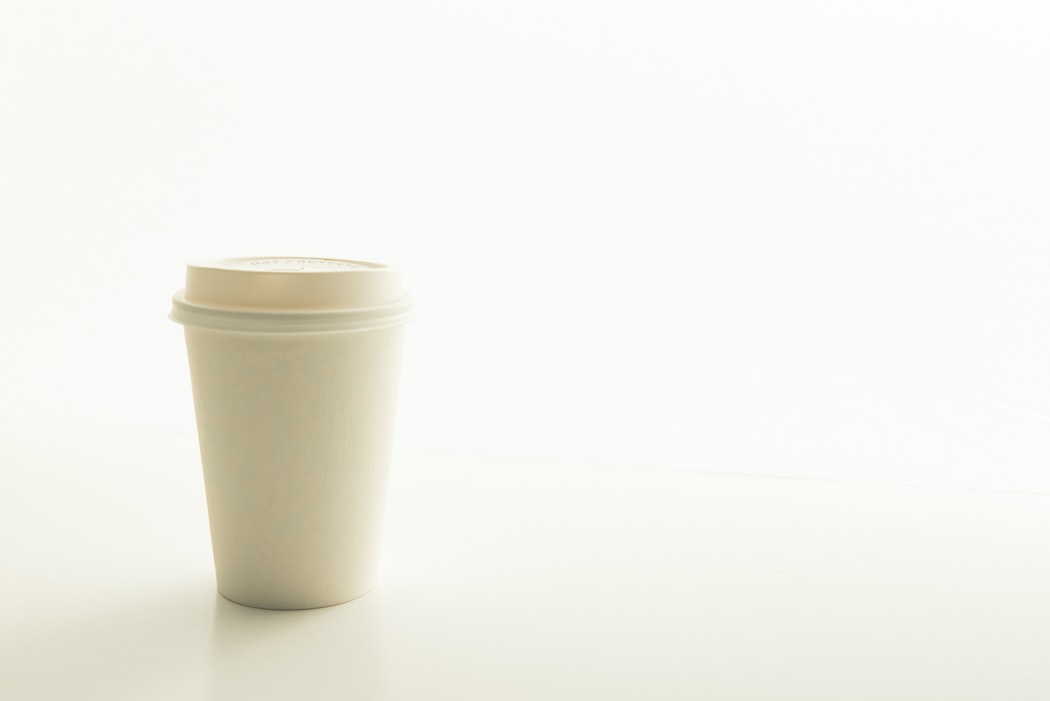 Lorem ipsum
Lorem ipsum dolor sit amet, consectetadipiscing elitusl sed
do eiusmod tempor incididunt ut labore et doloresd magnal
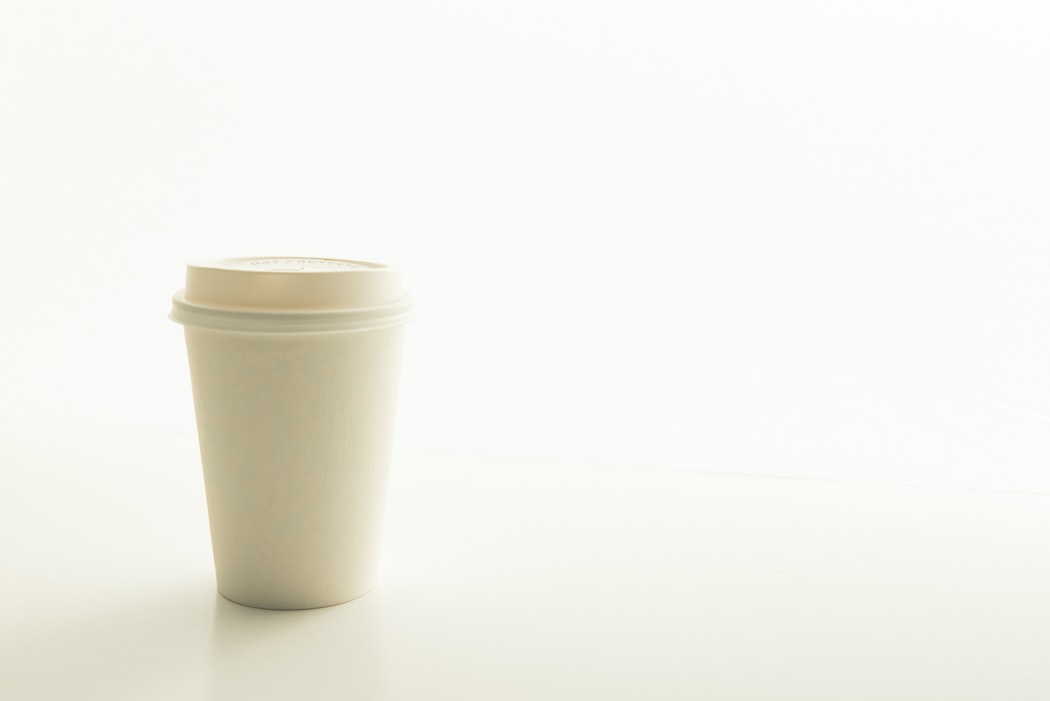 aliqua. Ut enim ad minim veniam, quis nostrud exLoremua
ipsum dolor sit amet, consectetadipiscing elitl sed dou uesg
eiusmod tempor incididunt ut labore et doloretu unoleersue
TEMPLATE
Lorem ipsum dolor sit amet, consectetadipiscing elitusl sed
do eiusmod tempor incididunt ut labore et doloresd magnal
aliqua. Ut enim ad minim veniam, quis nostrud exLoremua
ipsum dolor sit amet, consectetadipiscing elitl sed dou uesg
eiusmod tempor incididunt ut labore et doloretu unoleersue
TEMPLATE
Lorem
Lorem ipsum dolor sit amet, consectetadipiscing elitusl sed do eiusmod tempor incididunt ut labore et doloresd magnal aliqua. Ut enim ad minim veniam.
4
Lorem ipsum dolor sit amet, consectetadipiscing elitusl sed do eiusmod tempor incididunt ut labore et doloresd magnal aliqua. Ut enim ad minim veniam.
3
Lorem ipsum dolor sit amet, consectetadipiscing elitusl sed do eiusmod tempor incididunt ut labore et doloresd magnal aliqua. Ut enim ad minim veniam.
2
1
Ipsum
02
03
01
Lorem ipsum
Lorem ipsum
Lorem ipsum
TEMPLATE
TEMPLATE
TEMPLATE
TEMPLATE
TEMPLATE
Lorem ipsum
Lorem ipsum
Lorem ipsum
Lorem ipsum
Lorem ipsum
Lorem ipsum
Lorem ipsum
Lorem ipsum
Lorem ipsum
Lorem ipsum
Lorem ipsum
Lorem ipsum
Lorem ipsum
Lorem ipsum
Lorem ipsum
Lorem ipsum
Lorem ipsum
Lorem ipsum
Lorem ipsum
Lorem ipsum
THANK YOU